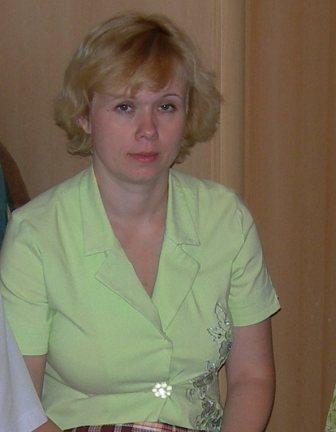 МАОУ «СОШ№ 12 с УИОП
Учитель химии
Скобелкина Е.Н.
Губкин, 2012
доклад по теме:« О холестерине без заблуждения»
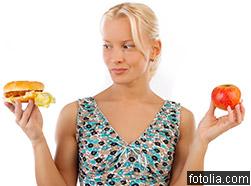 Что такое холестерин? Насколько опасен холестерин для женского здоровья?
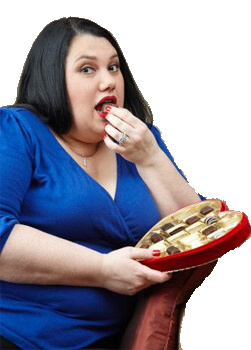 Заблуждение
Жир – это холестерин, холестерин – это вред
Оливковое масло – это всегда хорошо
Заблуждение
Голодать – полезно
Завтрак съешь сам, обедом поделись с другом, ужин отдай врагу
Заблуждение
После 6 часов есть нельзя
атеросклероз
Спасибо. Будьте здоровы
Полезные и вредные жиры
Задание: используя материалы интернета подготовьте сообщение о полезных и вредных свойствах  жиров
2 группа Омега 6и9( жиры для здоровья Воронцов Н.В)
1 группа Омега 3 (Омега 3
http://www yandex.ru\